World War II
Weapons and Technology
Old Technologies improved
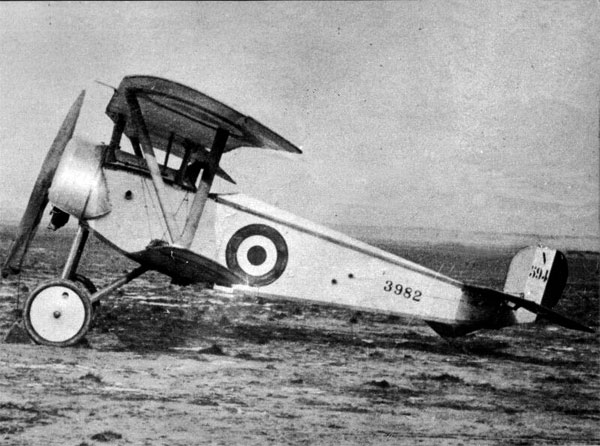 Battle for Britain cartoon
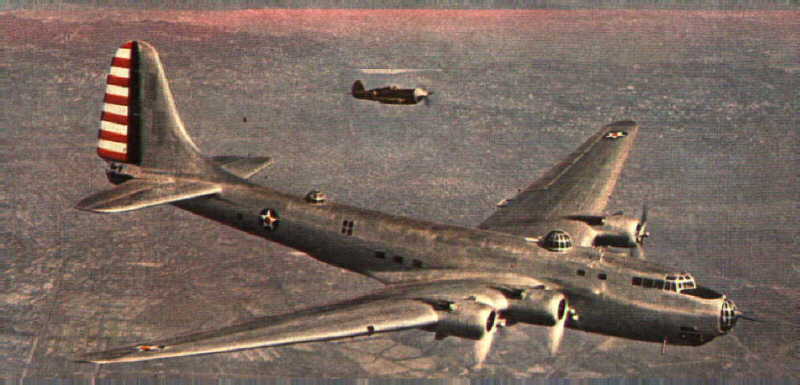 Anti Tank Rocket Launcher
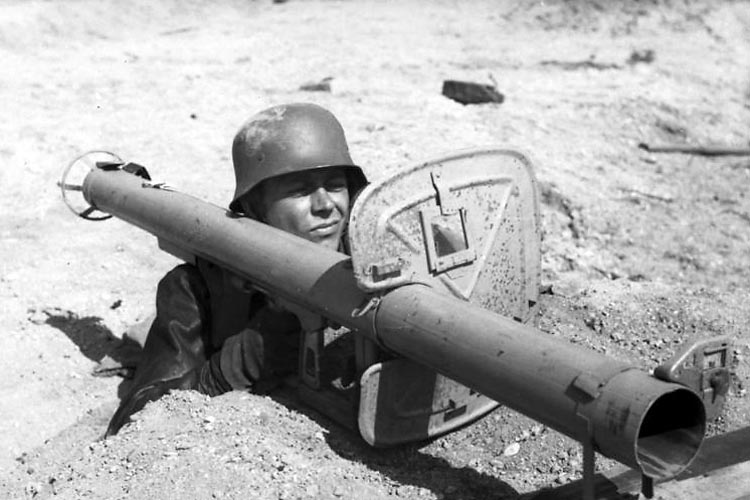 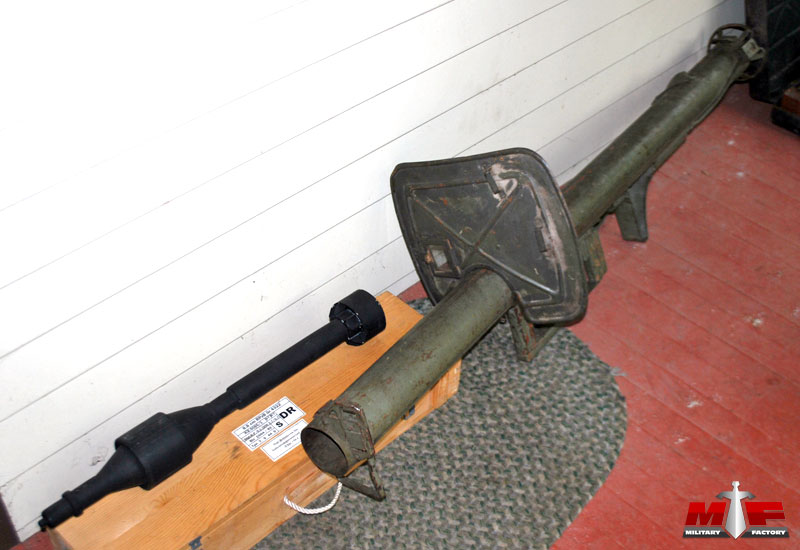 anti tank video
Tracked Landing Vehicle and DUKWs
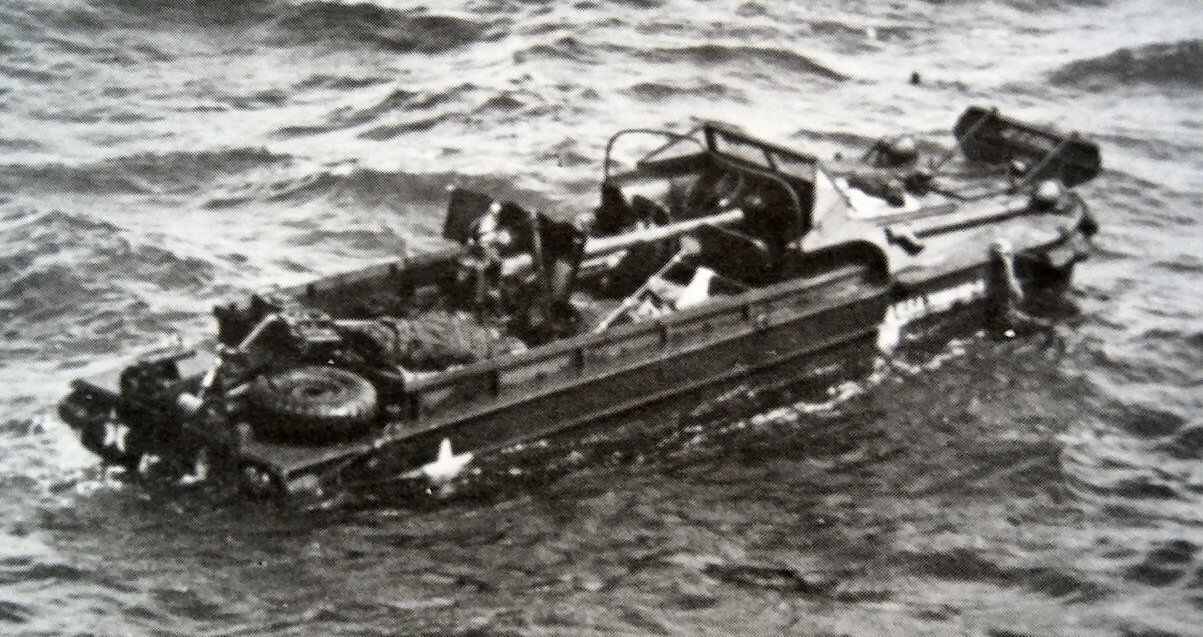 DUKW
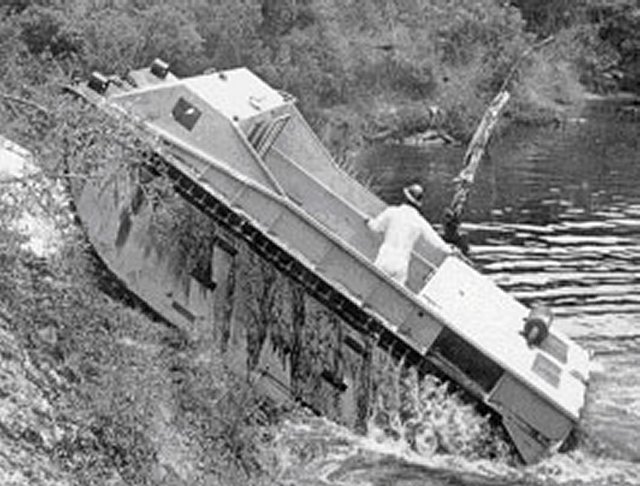 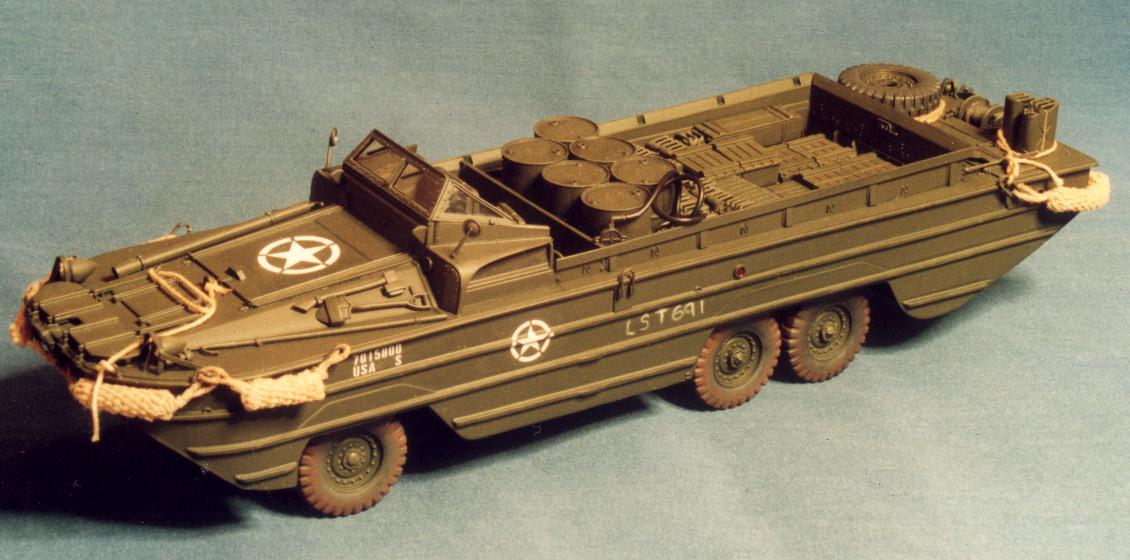 Anti Aircraft Gun
Anti air
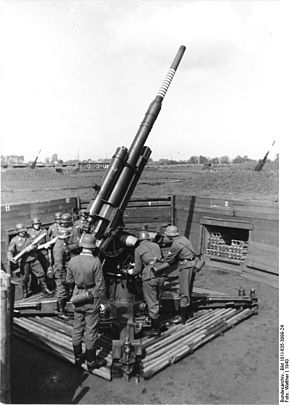 8 inch M1 Howitzer
howitzer
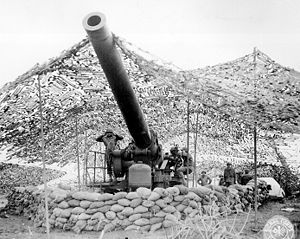 Ruhrstahl SD 1400 “Fritz X”
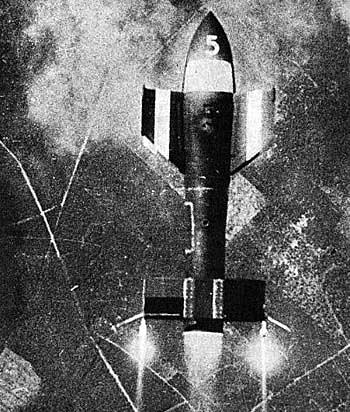 Fritz X
Firebombing
Firebombing of Tokyo
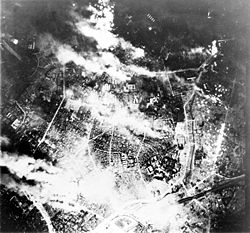 Atomic Bomb
Nagasaki
Atomic Bomb
Atomic Bomb (long)
Nuclear Timeline
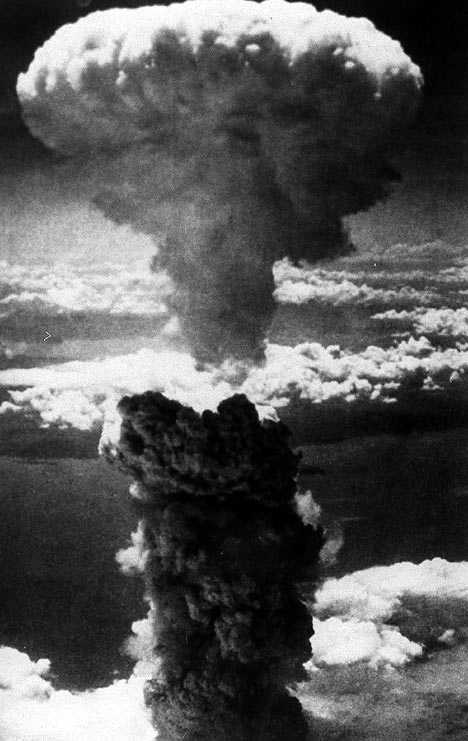 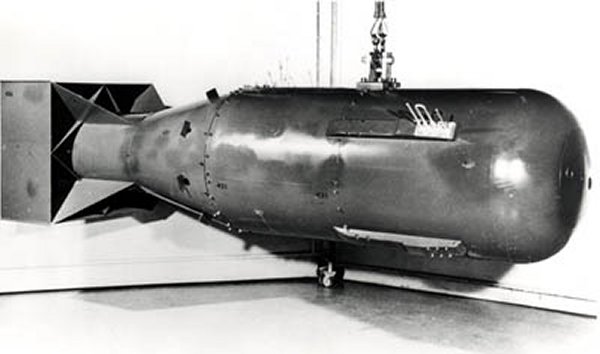 Weird Weapons
Weird Weapons of WWII
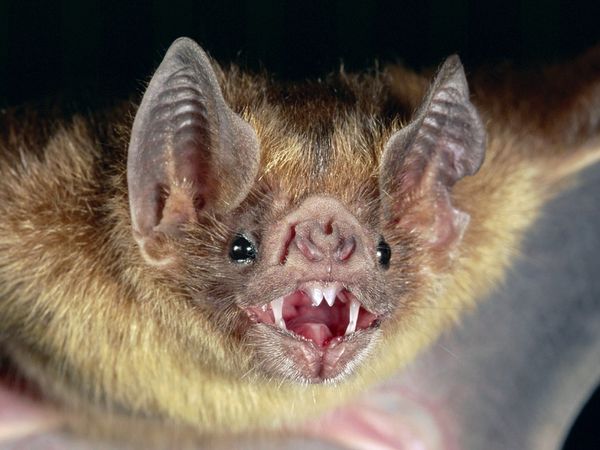 Overall Weapon use
Weapons in action